ZLATÁ HOREČKA V BRAZÍLII
Obrazová příloha
Tři přístupové cesty do Minas: Stará cesta, Nová Cesta a Cesta z Bahie
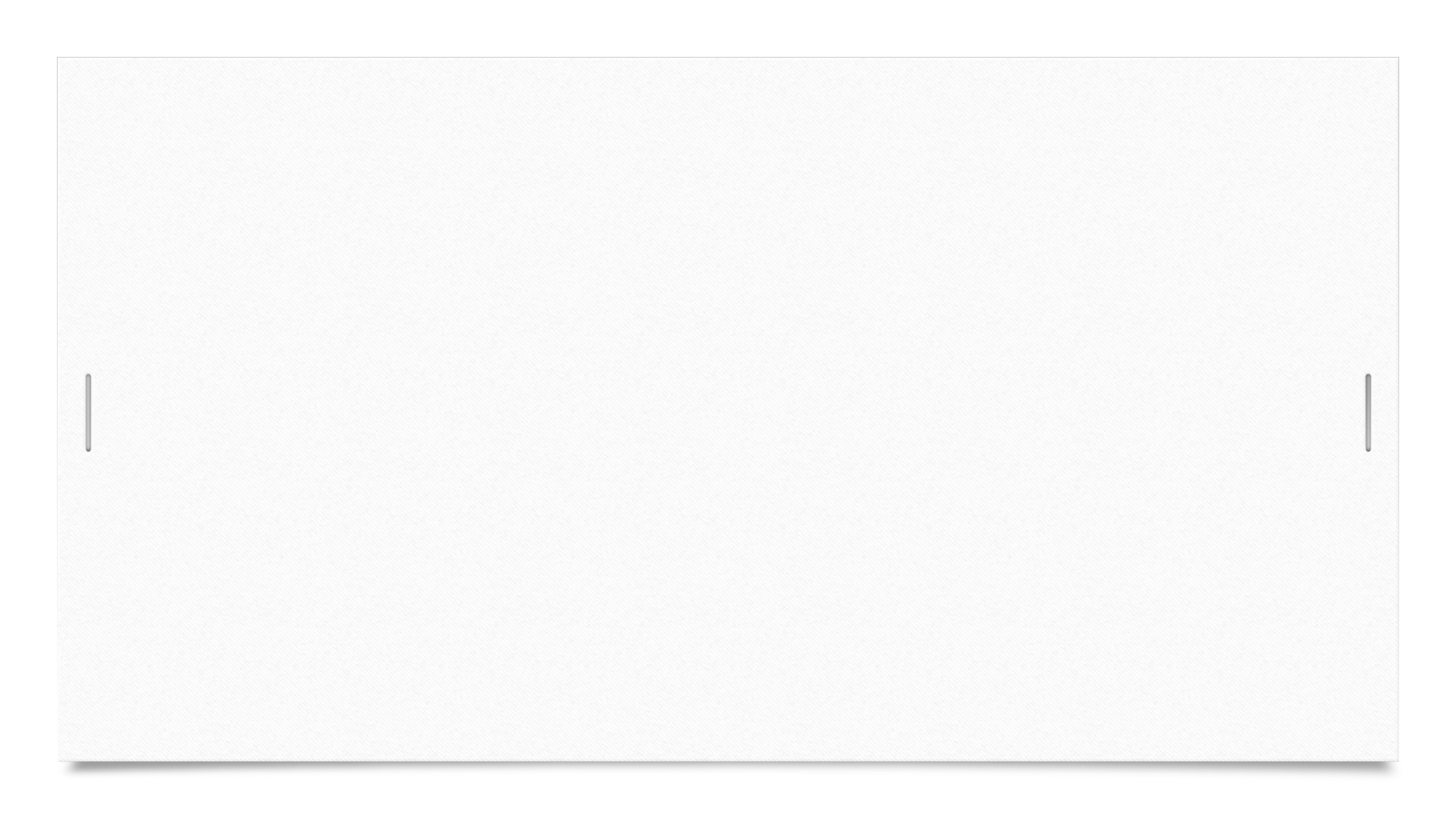 Ouro Preto (dříve Vila Rica)
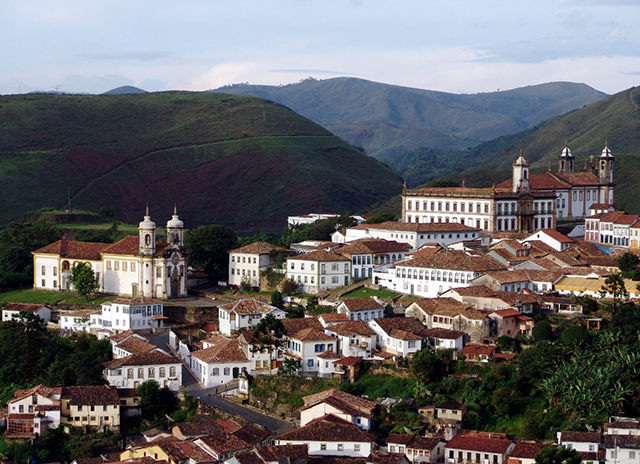 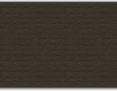 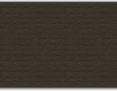 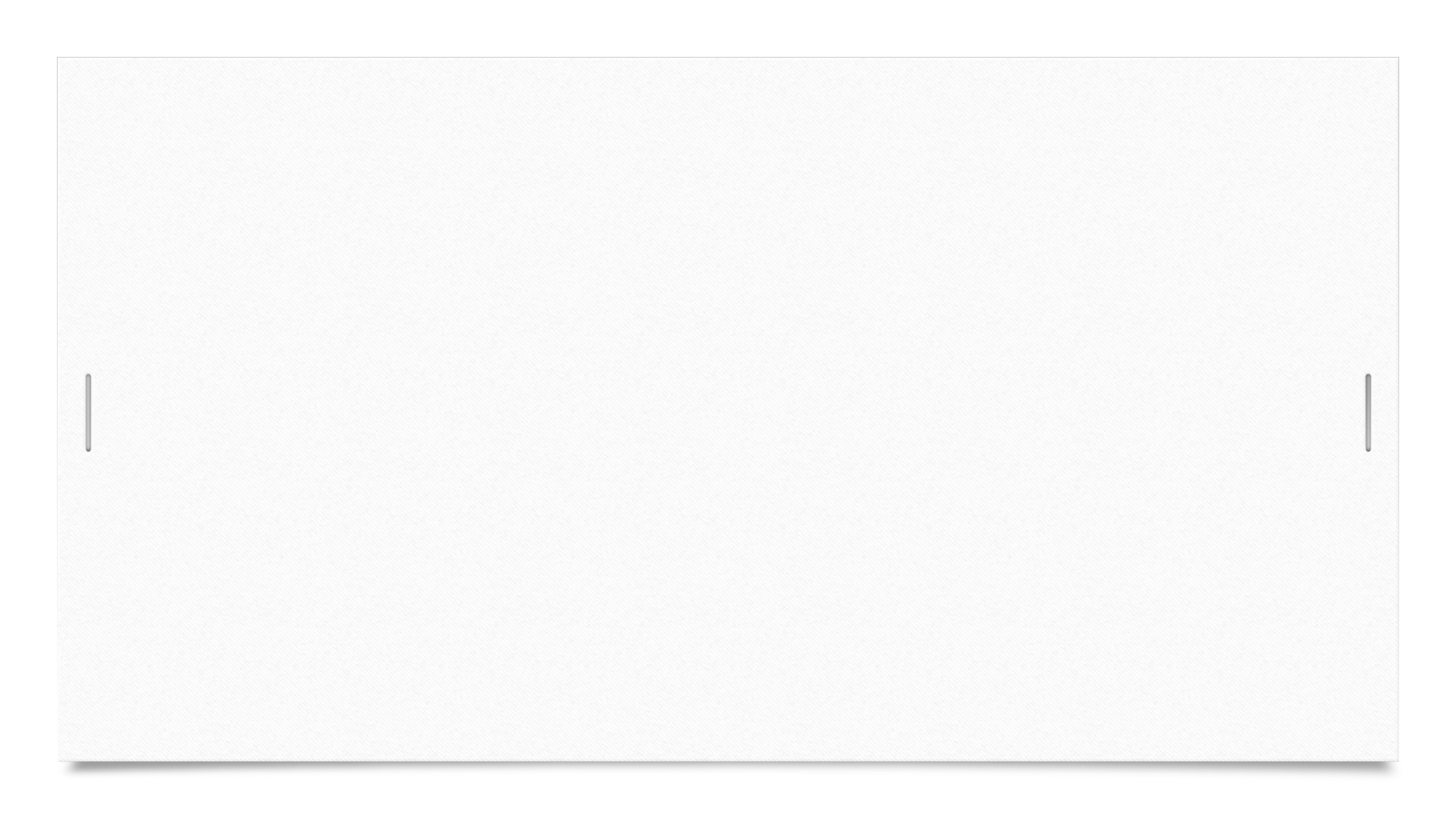 Guvernérův palác
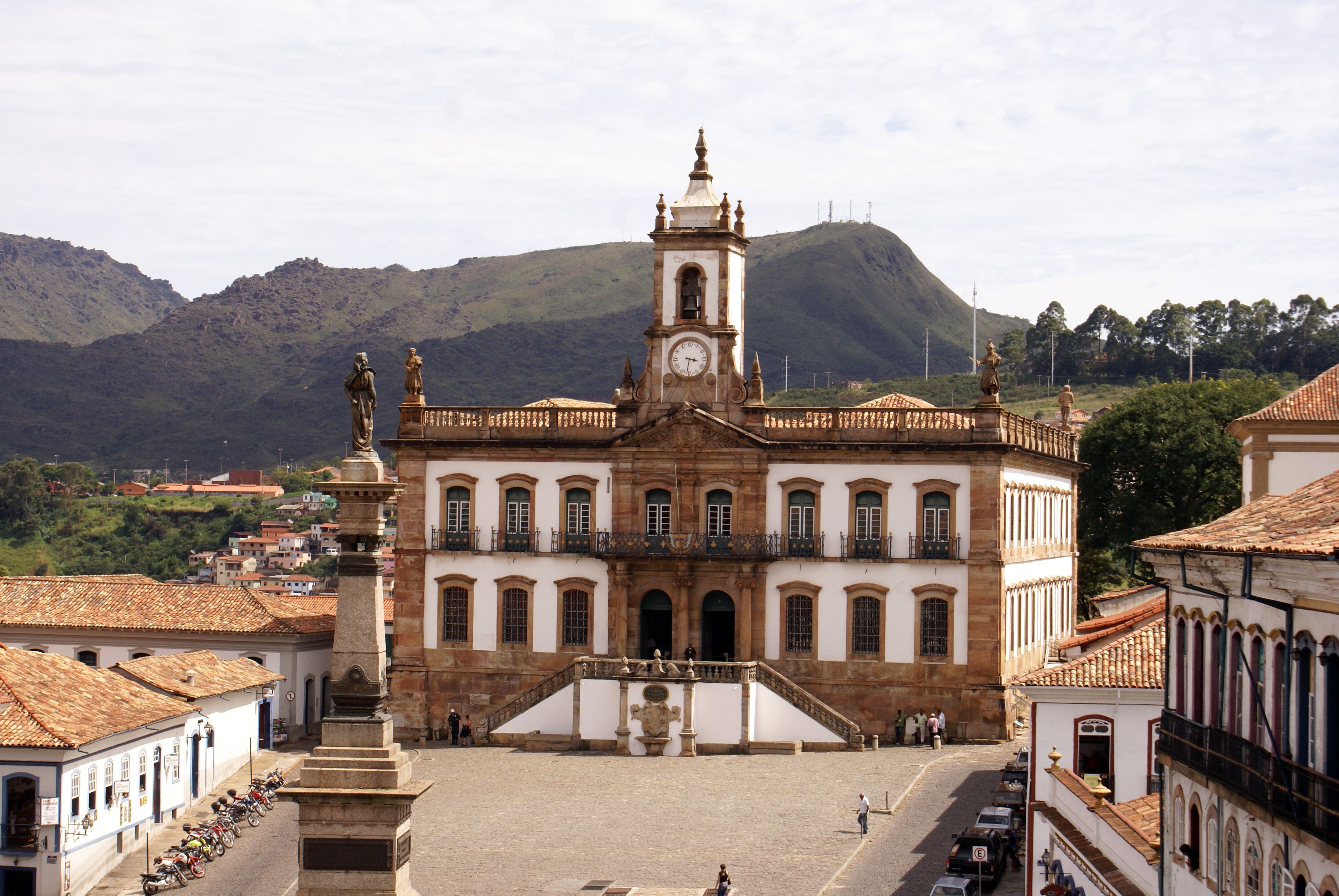 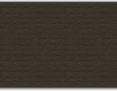 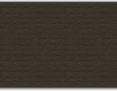 Kostel São Francisco de Assis
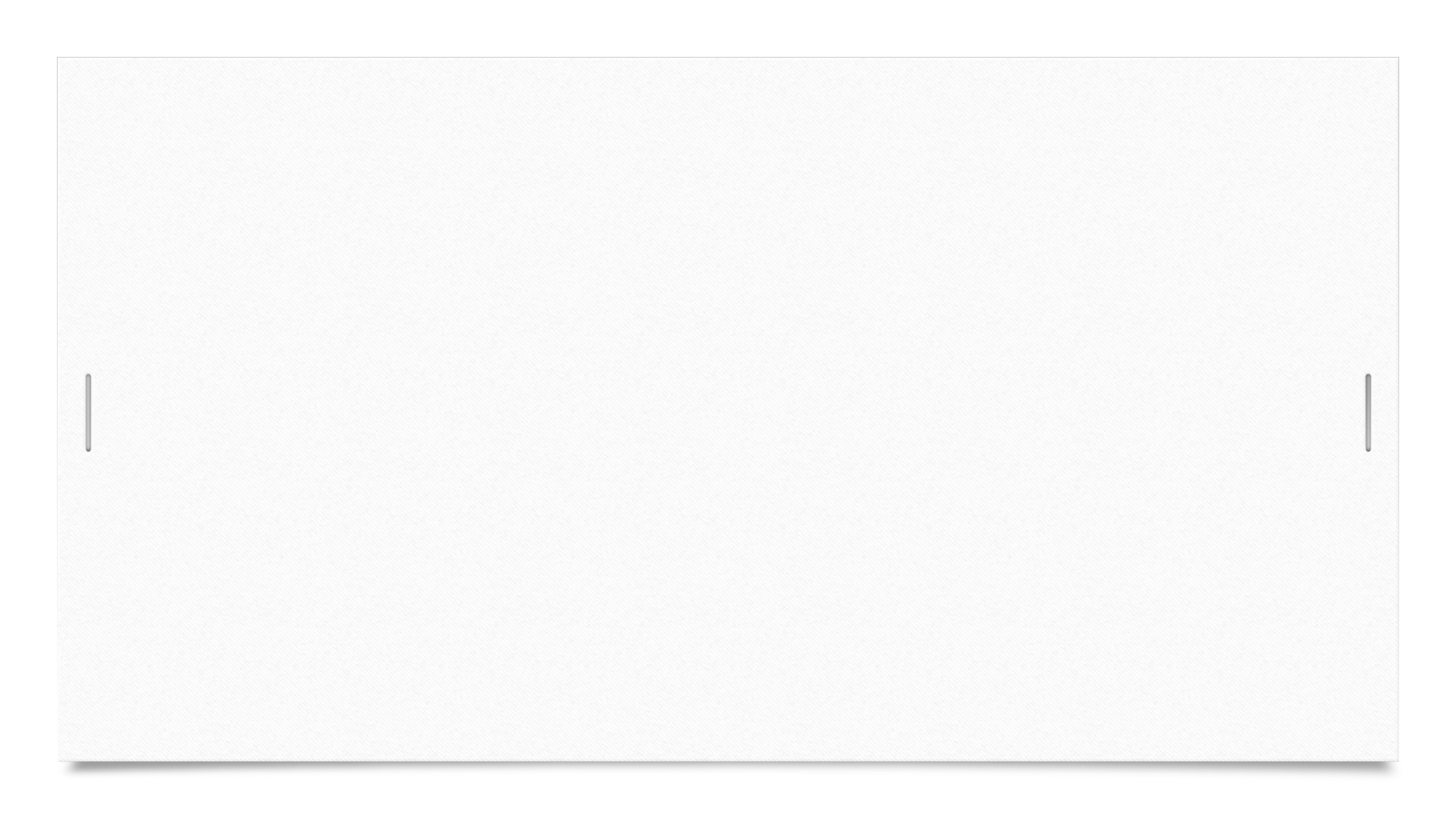 Aleijadinho
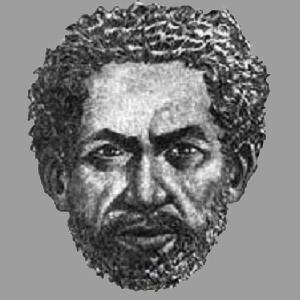 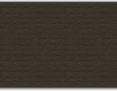 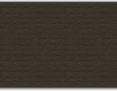 Aleijadinhovy sochy